Bureau Arbitrage AntwerpenToespraak dhr. Jan Govaerts
Alg. Vergadering 15 juni 2019
Agenda
TERUGBLIK 2018-2019
Digitalisering en efficiënties
Scheidsrechtersaantallen & Studie ULB
Rekrutering
Clubscheidsrechters & bezoeken BAA
VOORUITBLIK 2019-2020
Aanduidingen: enkele praktische afspraken
“Open aanduidingen”
Samen rekruteren
Terugblik 2018-2019
Bureau Arbitrage Antwerpen
Digitalisatie
RefAssist:  - besparen administratie (man-uren) & registratie aanwezigheden- statistieken/rapporten:
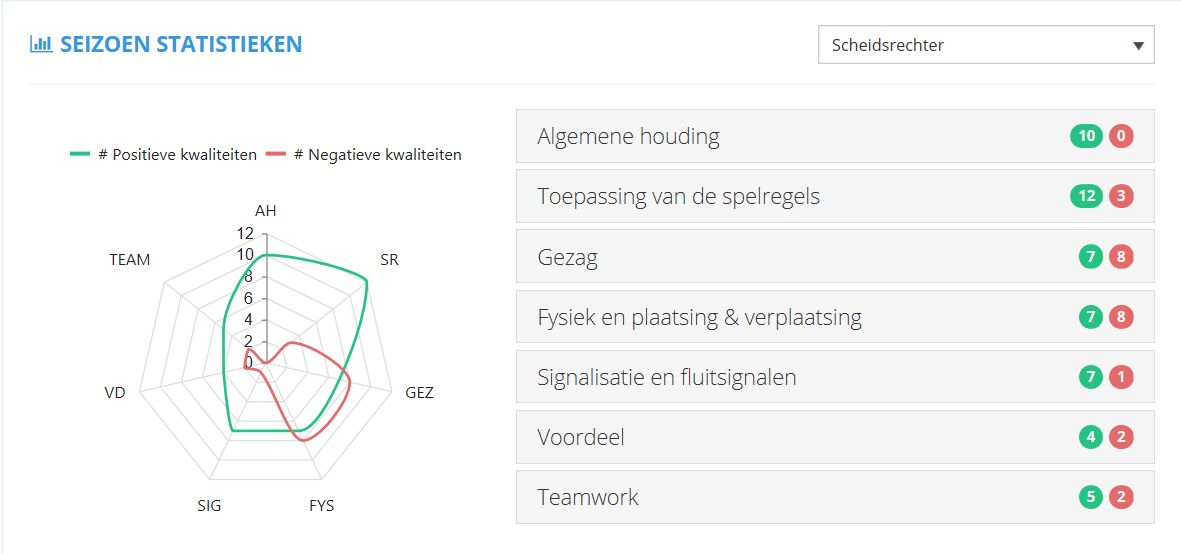 Efficiënties
Besparing blokken bij aanduidingen van SR/AR:
 - Beker van Antwerpen: -32% (of 18.111 EUR) - Competitie: -8,5% of (3.256 EUR)
=> Totaal: besparing ad 21.367 EUR
Totaal aantal aanduidingen: 19.759 (tijdens speeldagen)- circa 2.000 minder tov 2016-2017: owv geen AR in 4P- circa 1.430 in jeugd (ofwel 12% jeugd / 7% totaal) = niet ingevuld (vnl gew. reserven, excl veteranen: reeksen K tem R)
Aantal scheidsrechters (1)
Aantal scheidsrechters in 2019: 827 (competitief veldvoetbal, incl exKVV)<-> tov 768 in 2018<-> tov 740 in 2017
	MAAR: 	- slechts 751 hebben min 1 wedstrijd geleid	- beschikbaarheidsgraad: 70% = 525 beschikbare SR’s per speeldag

=> gevolg: veel SR met een dubbele aanduiding & openstaande wedstrijden
Leeftijdsproblematiek
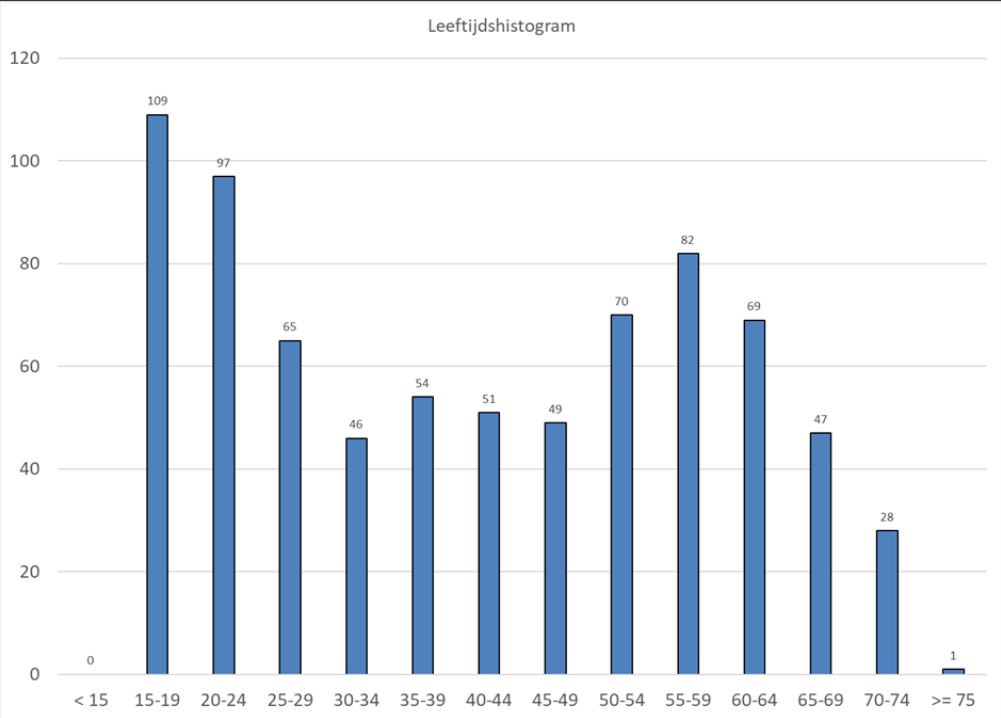 Data van Movetex…re leeftijd
Bevraging scheidsrechters in 2018 (1)
= Studie door ULB
Sociodemografisch profiel: - nationaliteit / geslacht / …- gezinsleven
Link met voetbal: + 85% = ex-voetballer
Maandelijkse tijdsbesteding: gemiddeld 26u/m
Beroepsactiviteit:- inactieven: studenten en gepensioneerden- actieven: divers
Bevraging scheidsrechters in 2018 (2)
Voornaamste redenen om SR te worden: - in voetbal “actief” blijven- uitdagingen (beslissingen durven nemen)- fysieke conditie onderhouden- financiële aspect
Bevraging scheidsrechters in 2018 (3)
Voornaamste redenen om te stoppen als SR: - gebrek aan erkenning door de maatschappij- klimaat van geweld en intimidatie rond/op het veld- zwakke financiële vergoeding
=> 33% overwoog reeds te stoppen!!	“think about it” &	“what are you going to do?”
Rekrutering
Kanalen:
11 vriendenkringen
Facebook BAA en webpagina Arbitrage (www.vvantwerpen.be)
Nieuw: project Clubscheidsrechters 
Nieuw: initiatief “Referee in 1 day” 
Andere: Affichecampagne
Resultaten: 
Seizoen 2015-16: 50 kandidaten
Seizoen 2016-17: 70 kandidaten
Seizoen 2017-18: 94 kandidaten (12 via Ref in 1 day)
Seizoen 2018-19: 70 kandidaten (22 via Ref in 1 day)
Seizoen 2019-20: momenteel een 45-tal inschrijvingen
Rekrutering
Opleiding en progressie
Promotie naar Nationale Amateur (1D-2D-3D):
2 SR’s en 3 AR’s, # talenten in 1P
Wisselwerking met Nationale Amateur:
Provinciale stagiaires in Amateur
“Vrije” scheidsrechters Amateur: invallen in provincie
Promotie naar namiddagkader: 
10 jonge kwaliteitsvolle SR’s
10 jonge startende AR’s 
Wisselwerking met voormiddagkader dmv “4P/REF bis”
Ervaren voormiddag-SR aanduiden in BvA en in 4P
Terugzetting van onbeschikbare SR’s
Clubbezoeken
“Brug” tussen arbitrage en clubs:
Intake gesprek: Wilfried Rombouts en clubverantwoordelijke 
Toelichting spelregels 5v5 en 8v8, soft skills
Extra begeleiding tijdens wedstrijdjes
Win-Win situatie - Clubs: beter opgeleide clubscheidsrechters - Arbitrage: drempel verlagen voor overstap naar officieel SR
Clubbezoeken:45min verkorte opleiding
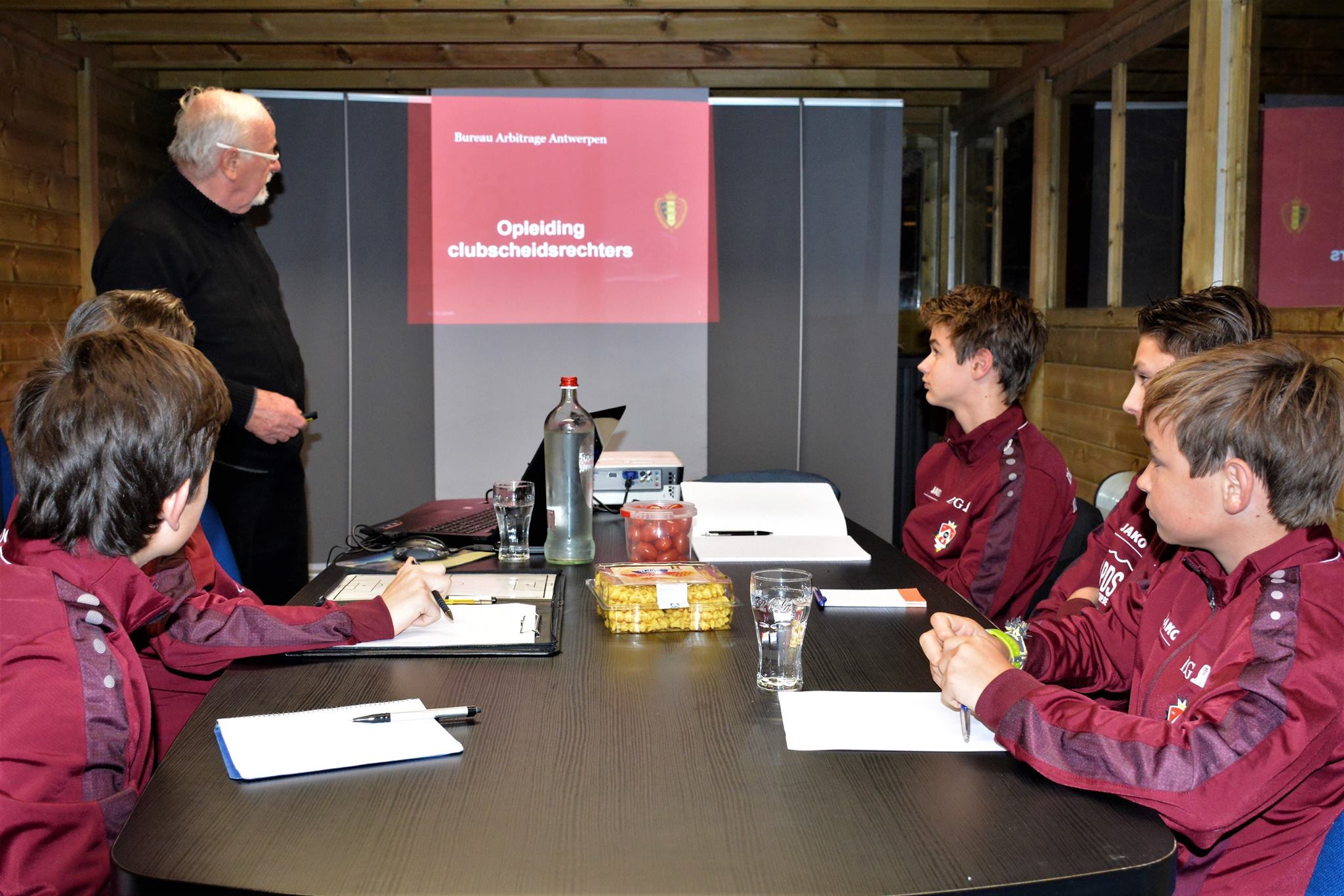 Clubbezoeken:daarna in de praktijk…
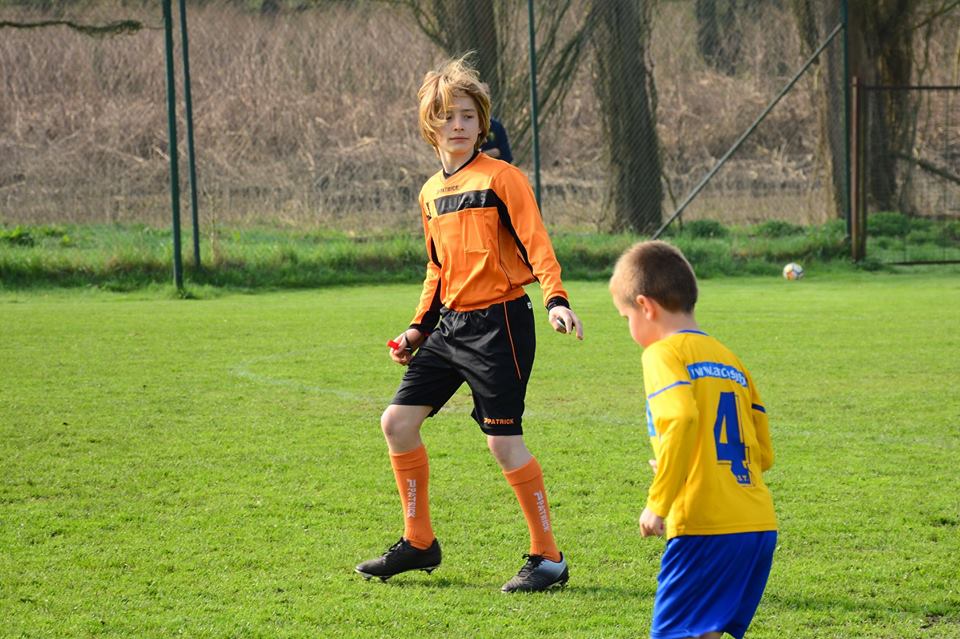 Clubbezoeken:begeleiding op het terrein
Clubbezoeken:feed-back tijdens quarters
Clubscheidsrechters
Vooruitblik 2019 - 2020
Bureau Arbitrage Antwerpen
Aanduidingen
Voorbereiding 2019-2020:
Vriendschappelijk Jeugd: mogelijkheid “eigen scheidsrechter”
Vriendschappelijk 1ste Ploegen: EERST akkoord BAA vragen voor eigen SR
BvA: aanduiding van assistenten bij reeksen van 1P-2P
Competitie 2019-2020:
Namiddag: Geen aanduiding van assistenten in 4P
Gebruik van “headsets” toegelaten in 1P-2P
Voormiddag: Hogere flexibiliteit bij last minute afgelasting (slecht weder/forfait): SR kan last minute nog op andere wedstrijd aangeduid worden
“Open aanduidingen”
Nieuw platform:
Open op vrijdag
Enkel voor voormiddagkader: openstaande jeugdwedstrijden
Aanduidingsrestricties:- maximum eigen categorie- minimum interval bezoek dezelfde club en ploeg- maximum aantal blokken
=> Antwoord bieden aan verhoogde flexibiliteit
Rekrutering 2019-2020
Affichecampagne:
Op clubs: duidelijk zichtbare plaats in kantine
Start half september 2019: 2 avonden + zaterdagvoormiddag begin oktober
Futsal: 21 of 29 augustus
Recreatief: startersdag in augustus/september
Referee in 1 Day:
Voorwaarde Clubscheidsrechter: ervaring in 5v5 en 8v8
Opstap naar officieel SR

=> Tekort aangesloten SR’s: impact op aanduidingen voor thuiswedstrijden jeugd
Clubscheidsrechters
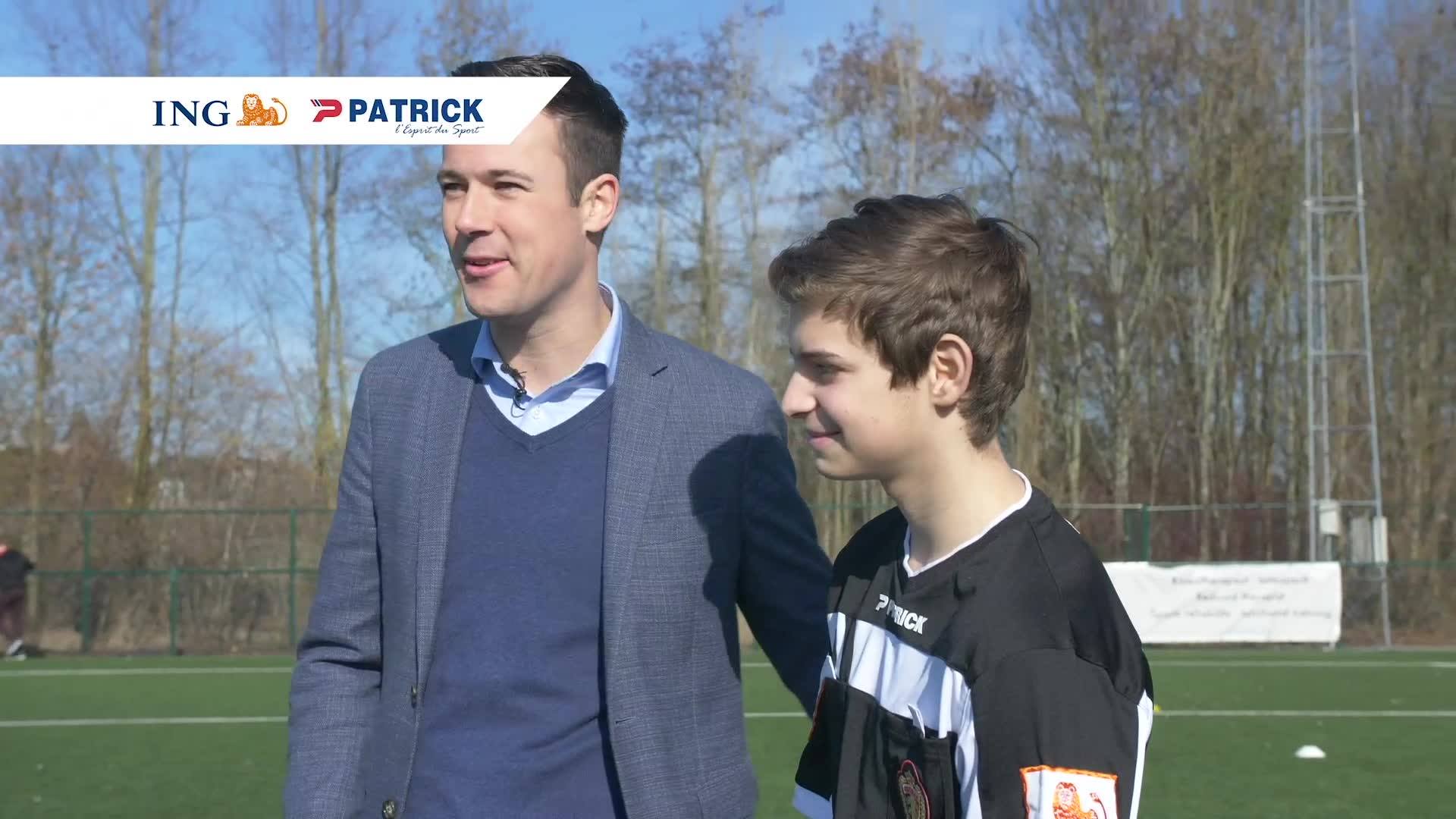 https://www.facebook.com/2006735349591949/videos/653911615050171/
Clubscheidsrechters
https://www.facebook.com/2006735349591949/videos/653911615050171/
Clubscheidsrechters
Wanneer komen we bij u langs? E-mail naar: psc.foot.antwerpen@voetbalvlaanderen.be

Verantwoordelijke project clubscheidsrechters:wilfried.rombouts@gmail.com